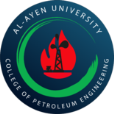 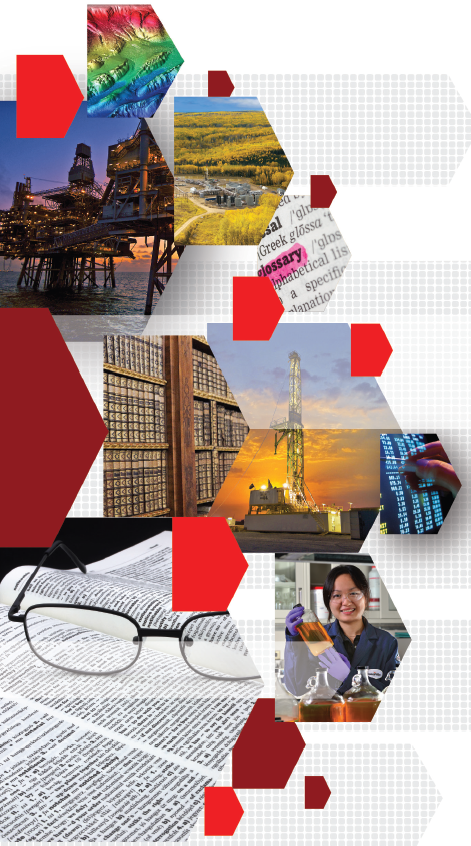 AL-AYEN UNIVRSITYCOLLEGE OF 
PETROLEUM ENGINEERING
TECHNICAL ENGLISH
Lecture#6: Oil Exploration
2022-2023
NASIR ALSHMLH
ASMAA ALGHAZI
1
OIL EXPLORATION
Oil exploration is the search by petroleum geologists for hydrocarbon deposits beneath the Earth's surface. Oil and gas explorations are grouped under the science of petroleum geology.
Exploration Methods  Visible surface features such as oil seeps, natural gas seeps, pockmarks (underwater craters caused by escaping gas) provide basic evidence of hydrocarbon generation (be it shallow or deep in the Earth). However, most 195 
exploration depends on highly sophisticated technology to detect and determine the extent of these deposits. 
Areas thought to contain hydrocarbons are initially subjected to a gravity survey or magnetic survey to detect large scale features of the subsurface geology. Features of interest (known as leads) are subjected to more detailed seismic surveys which work on the principle of the time it takes for reflected sound waves to travel through matter (rock) of varying densities and using the process of depth conversion to create a profile of the substructure. Finally, when a prospect has been identified and evaluated and passes the oil company's selection criteria, an exploration well is drilled in an attempt to conclusively determine the presence or absence of oil or gas. 
Oil exploration is an expensive, high-risk operation. Offshore or remote exploration area is generally only undertaken by very large corporations or national governments. Typical Shallow shelf oil wells (e.g. North sea) cost $10–30 Million, while deep water wells can cost up to $100 Million plus. Hundreds of smaller companies search for onshore hydrocarbon deposits worldwide, with some wells costing as little as $500,000 USD.
Elements of a petroleum prospect  A prospect is a potential trap which geologists believe may contain hydrocarbons. Five elements have to be present for a prospect to work and if any of them fail, neither oil nor gas will be present. 
• A source rock. When organic-rich rock such as oil shale or coal is subjected to high pressure and temperature over an extended period of time, hydrocarbons form. 
• Migration. The Hydrocarbons are expelled from source rock by three density-related mechanisms: the newly-matured hydrocarbons are less dense than their precursors, which cause overpressure; the hydrocarbons are lighter medium, and so migrate upwards due to buoyancy, and the fluids expand as further burial causes increased heating. Most hydrocarbons migrate to the surface as oil seeps, but some will get trapped. 
• Trap. The hydrocarbons are buoyant and have to be trapped within a structural (e.g. anticline, fault block) or stratigraphic trap. 
• Seal or cap Rock. The hydrocarbon trap has to be covered by an impermeable rock known as a seal or cap-rock in order to prevent hydrocarbons escaping to the surface. 
• Reservoir. The hydrocarbons are contained in a reservoir rock. This is a porous sandstone or limestone. The oil collects in the pores within  the rock. The reservoir must also be permeable so that the hydrocarbons will flow to surface during production.
Terms used in petroleum evaluation 
• Lead – a structure which may contain hydrocarbons. 
• Prospect – a lead which has been fully evaluated and is ready to drill. 
• Chance of Success – an estimate of the chance of all the elements (see above) within a prospect working, described as a probability. High risk prospects have a less than 10 % chance of working, medium risk prospects 10–20 %, low risk prospects over 20 %. Typically about 40 % of wells recently drilled find commercial hydrocarbons. 
• Hydrocarbons in Place – amount of hydrocarbons likely to be contained in the prospect. This is calculated using the volumetric equation – GRV x N/G x Porosity x Sh x FVF: 
o GRV – gross rock volume – amount of rock in the trap above the hydrocarbon water contact; 
o N/G – net/gross ratio – percentage of the GRV formed by the reservoir rock (range is 0 to 1); 
o Porosity – percentage of the net reservoir rock occupied by pores (typically 5–35 %); 
o Sh – hydrocarbon saturation – some of the pore space is filled with water – this must be discounted; 
o FVF – formation volume factor – oil shrinks and gas expands when brought to the surface. The FVF converts volumes at reservoir conditions (high pressure and high temperature) to storage and sale conditions. 
• Recoverable hydrocarbons – amount of hydrocarbons likely to be recovered during production. This is typically 10–50 % in an oil field and 50–80 % in a gas field.
4
Terms and Vocabulary
Oil seep 	 	
Pockmark 	 	
Hydrocarbon generation 		
Deposit 	 	
Gravity survey 	 	
Magnetic survey 		
Scale features 	 	
Subsurface geology 
Seismic survey 	 	
Reflected sound wave 		
Process of depth conversion 	substructure Profile 	 	
Buoyancy 		
Buoyant
Seal 		
Lead 		
Matured hydrocarbons 	
Source rock 	 	
Expel 	 	
Prospect 		
Chance of success 	 	
Hydrocarbons in place 	
Recoverable hydrocarbons Volumetric equation 	 Saturation 	 	
Shrink 	
Expand 			 
Burial
5
1. Answer the following  questions
1. What is the name of the activity that deals with the search for hydrocarbon deposits? 
2. What is “petroleum geology’’? 
3. Are there visible features that provide evidence of hydrocarbon generation? 
4. Why do we need highly sophisticated technology in oil and gas exploration? 
5. What exploration methods can you name? 
6. Is the seismic survey different from the other two? 
7. When is oil exploration well drilled? What for? 
8. Can you prove that oil exploration is a high–risk operation? 
9. What do smaller companies search for? 
10. When does a prospect work? 
11. What elements should be present for the prospect to work? 
12. When are hydrocarbons formed? 
13. Why are hydrocarbons expelled from the source rock? 
14. Could you name 3 density related mechanisms? 
15. Why do hydrocarbons migrate upwards? 
16. Are all hydrocarbons get trapped? 
17. Where are they trapped? 
18. Why do hydrocarbons keep staying in traps? 
19. Characterize a reservoir rock. 
20. What becomes of oil and gas when they are brought to the surface?
6
2. Match the terms with their definitions.
7
3- Fill in the gaps with the word(s) from the list below
Formation volume factor
volumetric equation
reservoir rock
less than
source rock
Migration
Oil exploration
GRV – gross rock volume
1- ……………. oil shrinks and gas expands when brought to the surface.

2-……………… amount of rock in the trap above the hydrocarbon water contact. 

3- The Hydrocarbons are expelled from ………….. by three density-related mechanisms.

4- …………..is the search by petroleum geologists for hydrocarbon deposits beneath the Earth's surface.

5- High risk prospects have a ……………..10 % chance of working.

6- Hydrocarbons in Place is calculated using the ……………..

7- The hydrocarbons are contained in a …………
8
4- state whether the sentences are True or False .If false , correct the sentence
1- Recoverable hydrocarbons amount of hydrocarbons likely to be recovered during   production. This is typically 10–30 % in an oil field and 20–80 % in a gas field.

2- The hydrocarbons are contained in a reservoir rock. This is a porous shale or limestone.

3- Prospect a lead which has been fully evaluated and is ready to drill. 

4- Migration. The Hydrocarbons are collected from source rock by five density-related mechanisms.

5- Typical Shallow shelf oil wells (e.g. North sea) cost $10–30 Million .

6- Oil exploration is an expensive, low-risk operation.
9